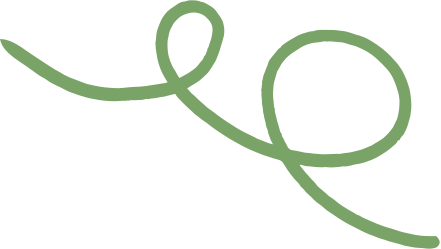 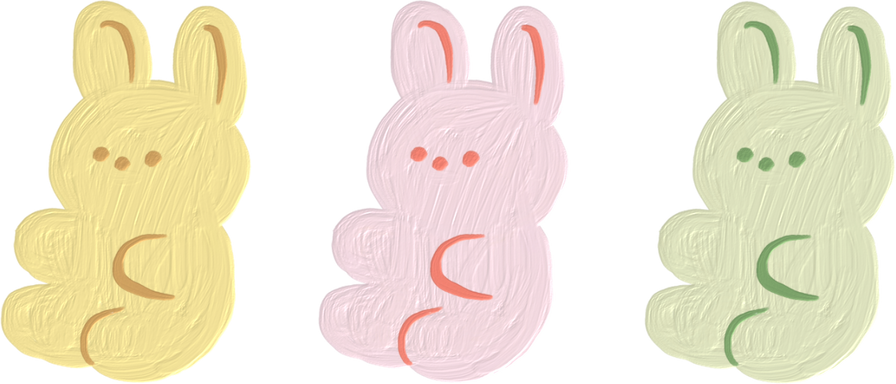 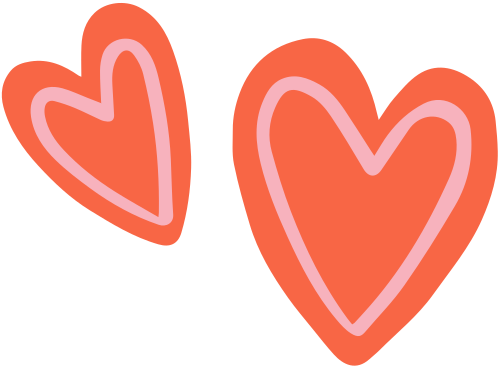 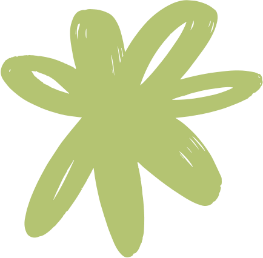 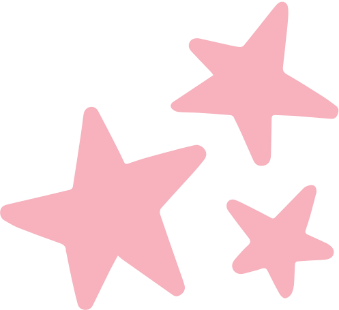 CHÀO MỪNG CÁC EM ĐẾN VỚI BÀI HỌC NGÀY HÔM NAY!
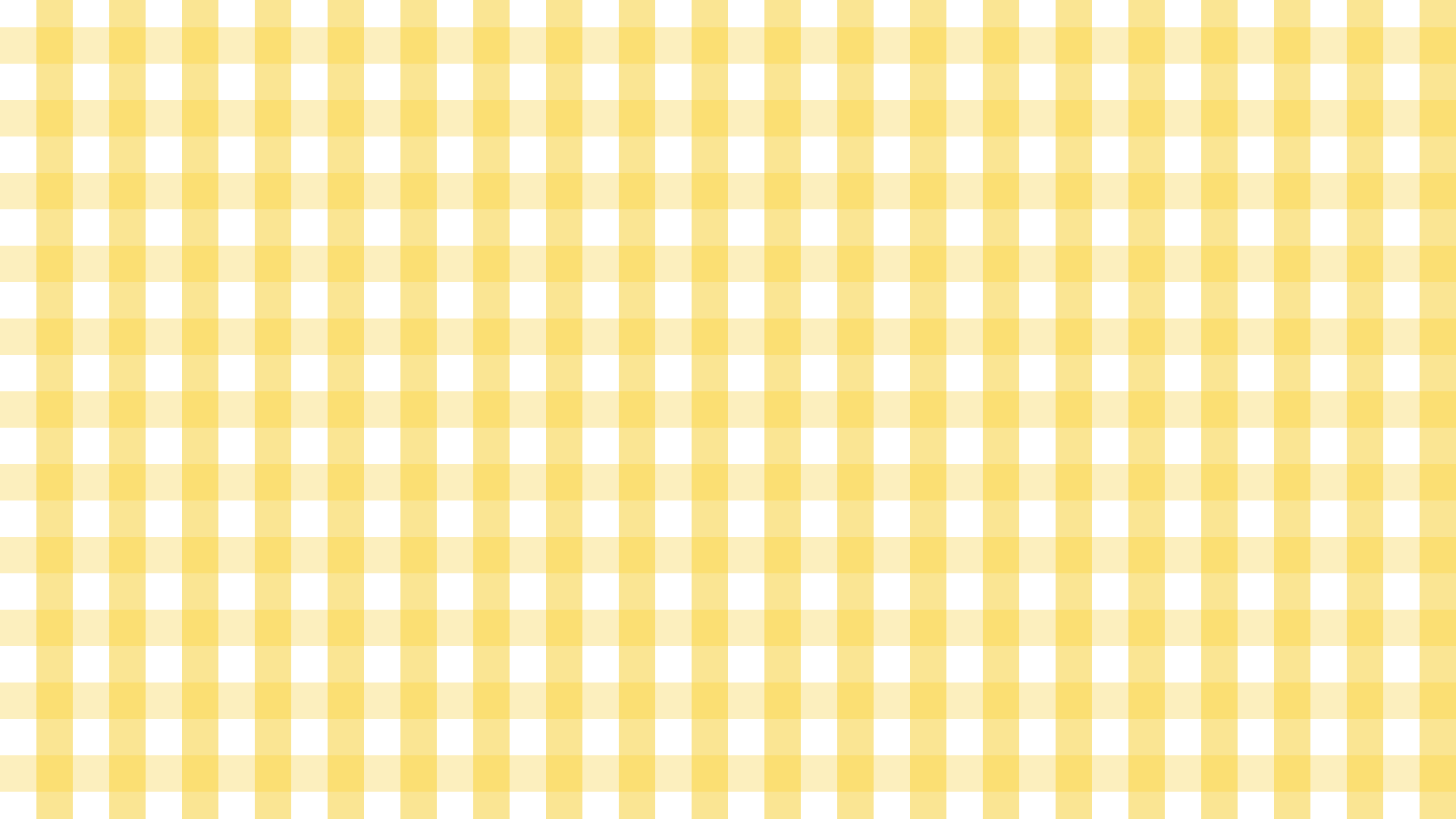 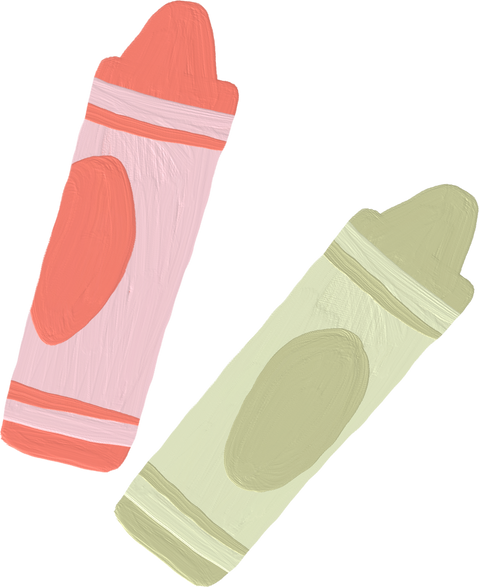 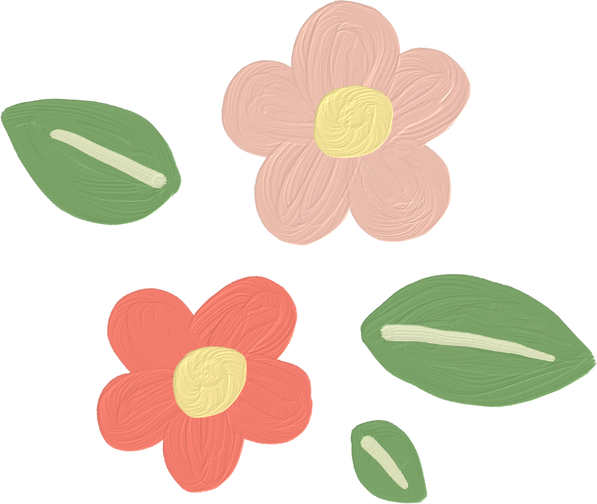 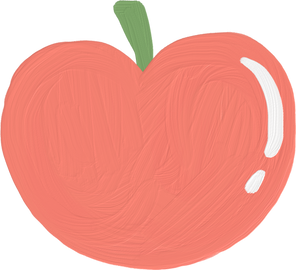 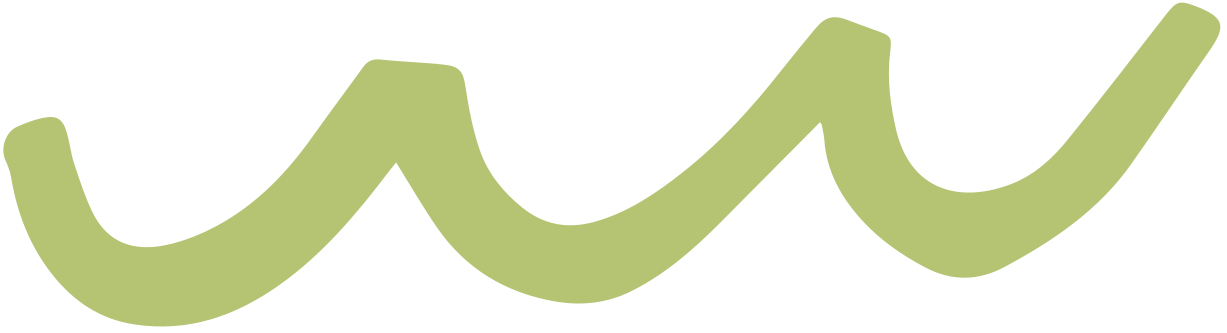 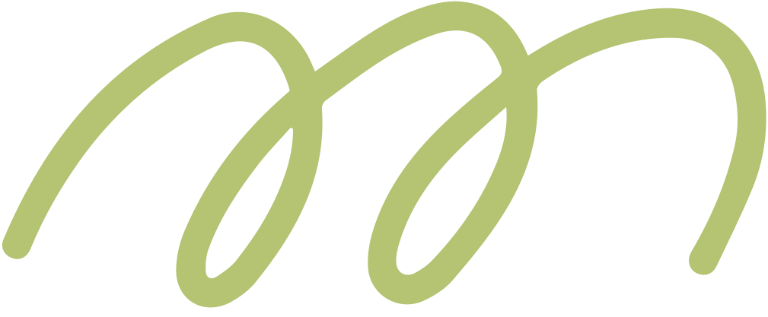 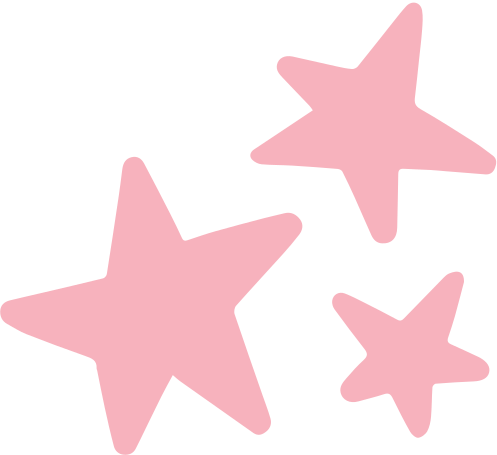 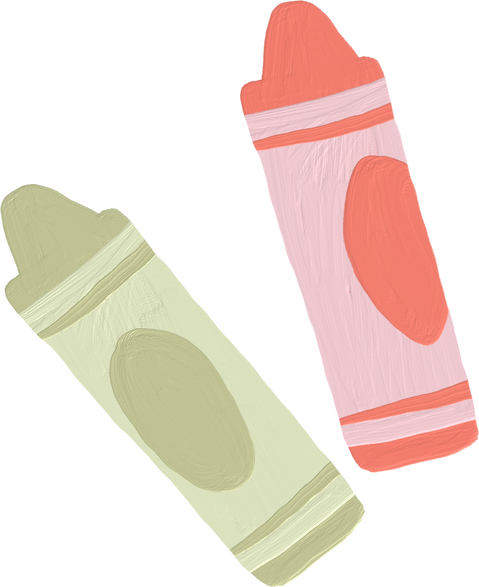 BÀI 23
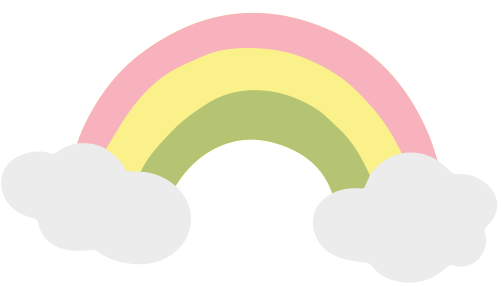 Bài viết 1
CHIM ÉN – CHỮ HOA T
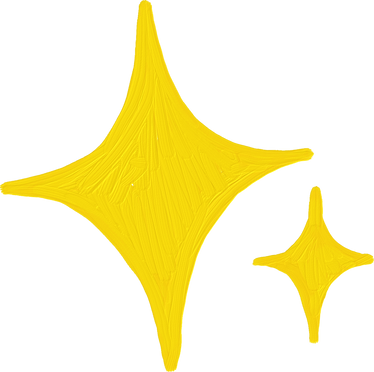 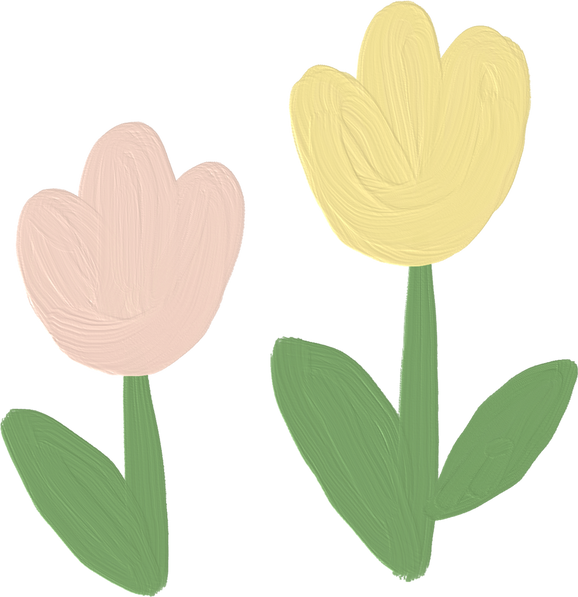 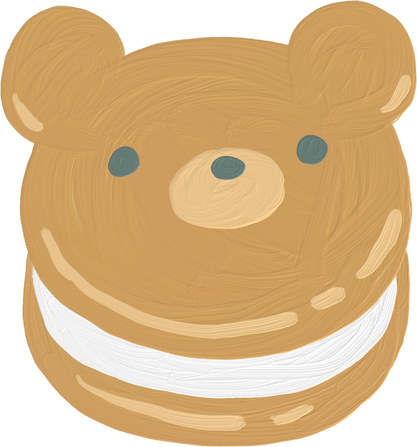 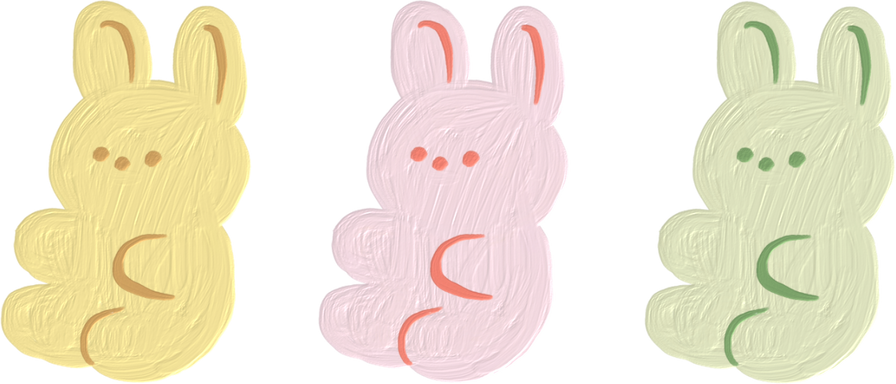 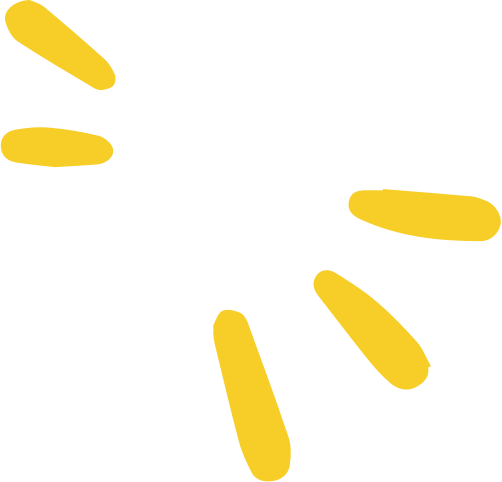 1. Nghe – viết: Chim én (2 khổ thơ đầu)
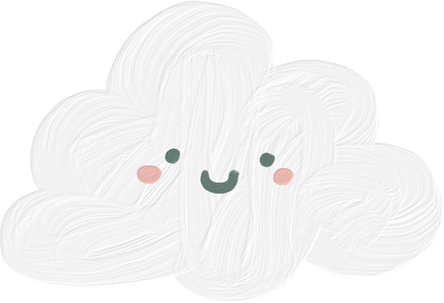 Chim én bận đi đâu
Hôm nay về mở hội
Lượn bay như dẫn lối
Rủ mùa xuân cùng về.

Cỏ mọc xanh chân đê
Rau xum xuê nương bài
Cây cam vàng thêm trái
Hoa khoe sắc nơi nơi.
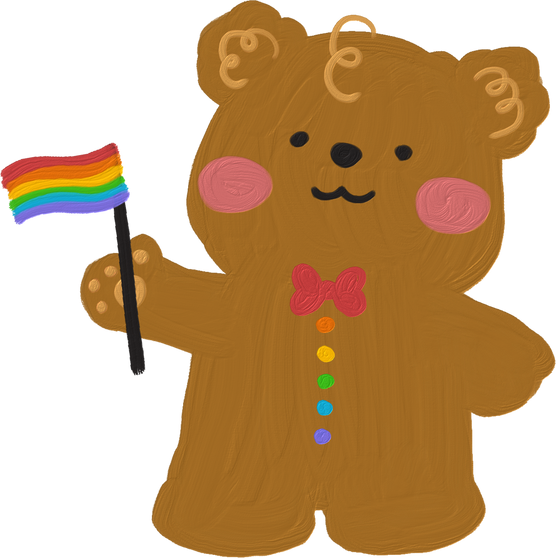 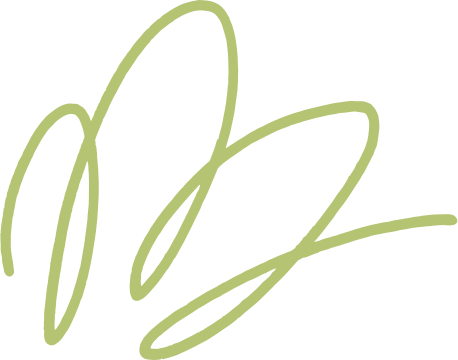 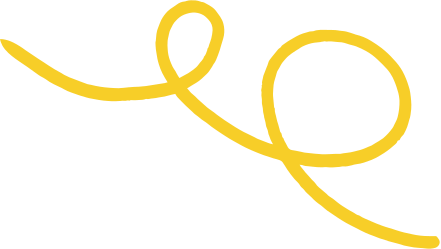 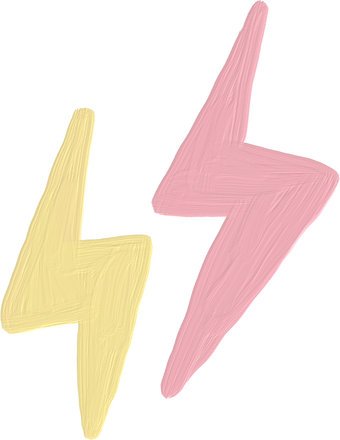 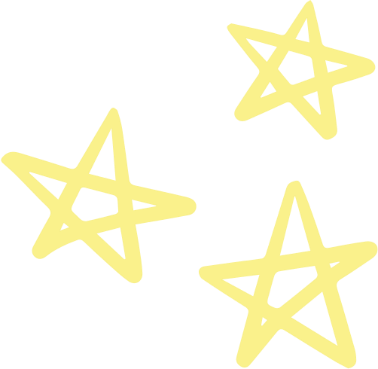 2. Chọn chữ hoặc vần phù hợp với ô trống:
a. Chữ l hay n?
Khi phương đông vừa vẩn bụi hồng, họa mi lại hót vang       ừng, chào      ắng sớm. Hót xong,      ó xù      ông rũ hết những giọt sương rồi chuyền bụi cây, tìm sâu, ăn     	ót dạ, đoạn vỗ cánh bay đi.
n
?
n
?
l
?
?
l
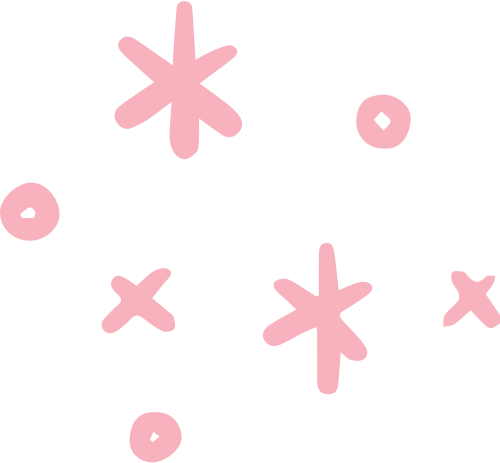 ?
l
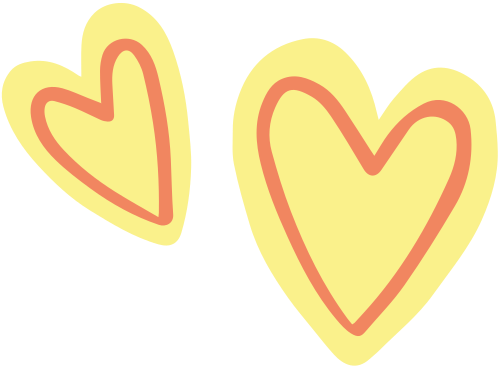 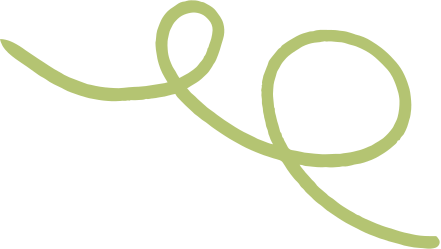 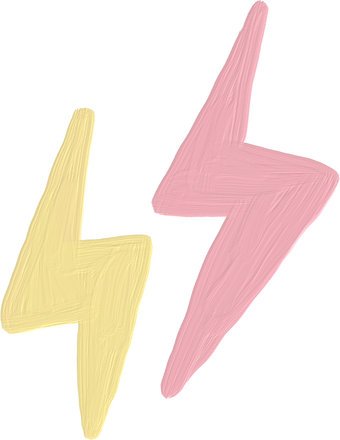 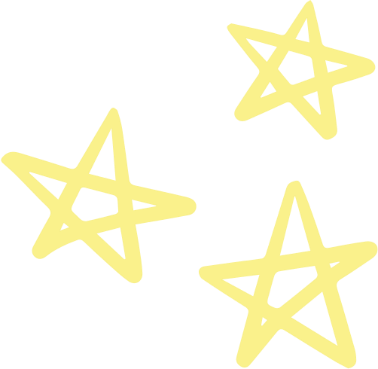 2. Chọn chữ hoặc vần phù hợp với ô trống:
b. Vần ươc hay ươt?
Mưa đến rồi. Mọi người không tưởng đ         là mưa lại kéo đến chóng thế. Bao nhiêu n         tuôn rào rào. Lá đào, lá na, lá sói vẫy tai run rẩy. Con gà trống              lướt 
th          ngật ngưỡng tìm chỗ trú.
Theo TÔ HOÀI
?
ược
?
ước
?
ướt
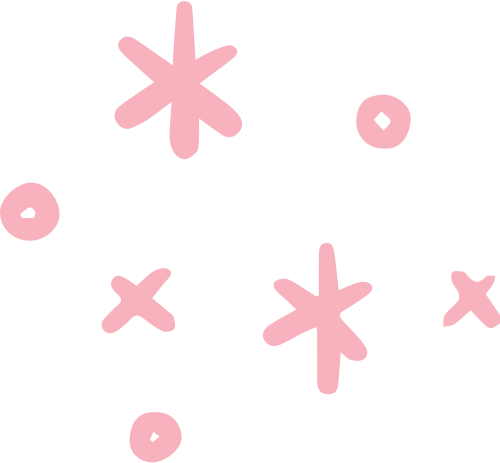 ?
ướt
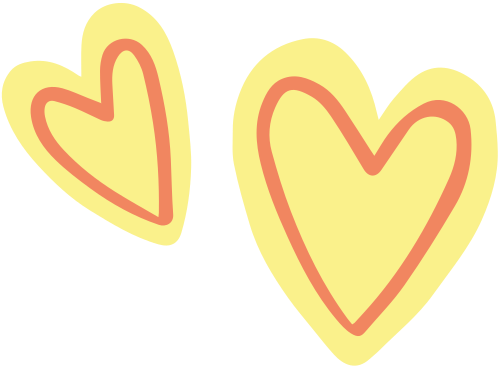 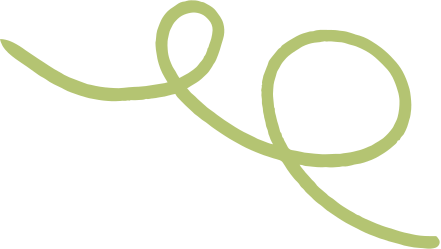 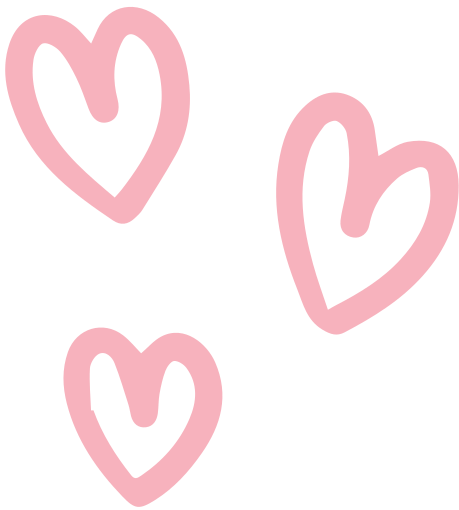 3. a) Tìm và viết các tiếng bắt đầu bằng chữ l hoặc n, có nghĩa như sau:
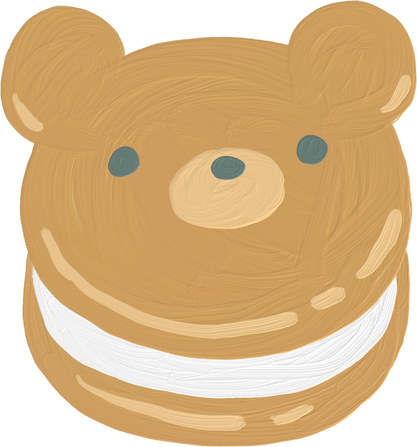 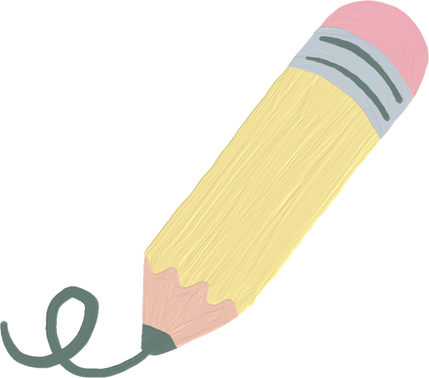 Tiếng chim hót có nhiều âm thanh cao và trong, ríu vào nhau nghe vui tai: 
Ánh sang trực tiếp từ Mặt Trời chiếu xuống:
lảnh lót
nắng
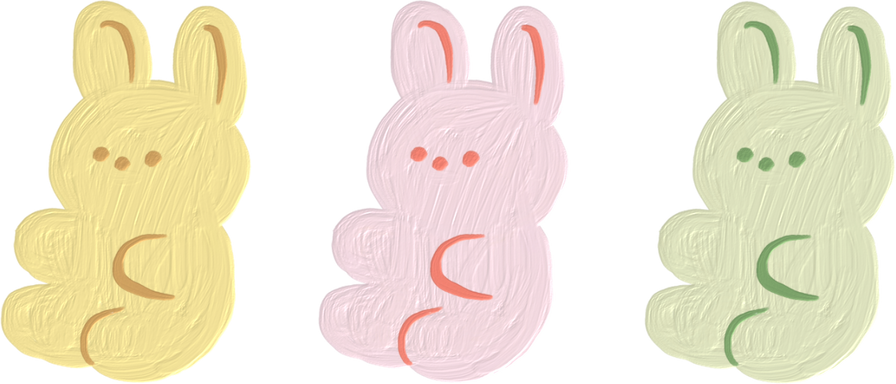 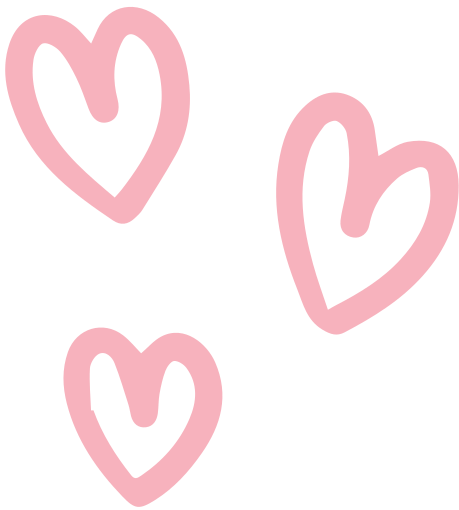 3. a) Tìm và viết các tiếng bắt đầu bằng chữ l hoặc n, có nghĩa như sau:
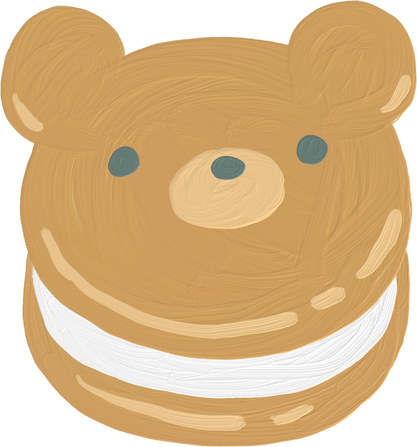 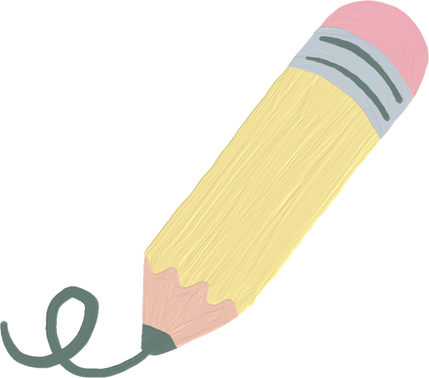 Vật để thắp sáng, hình trụ, làm bằng sáp hoặc bơ, ở giữa có bấc:
Có nhiệt độ thấp hơn nhiều so với mức nhiệt độ trung bình:
nến
lạnh
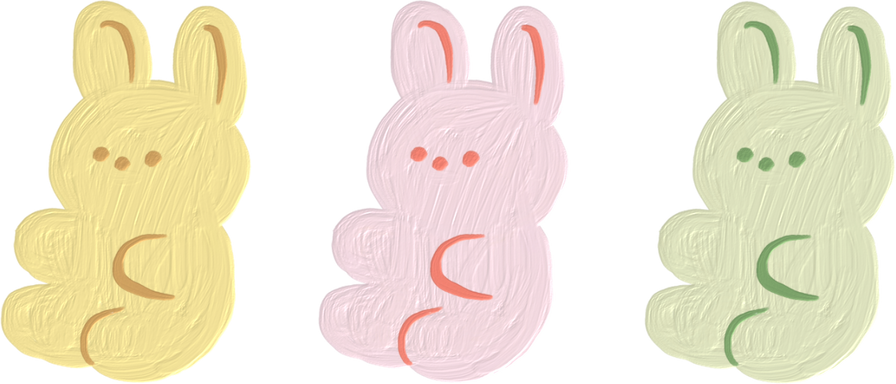 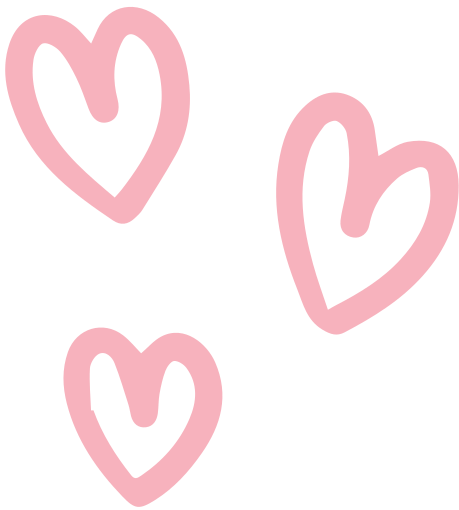 3. b) Tìm và viết:
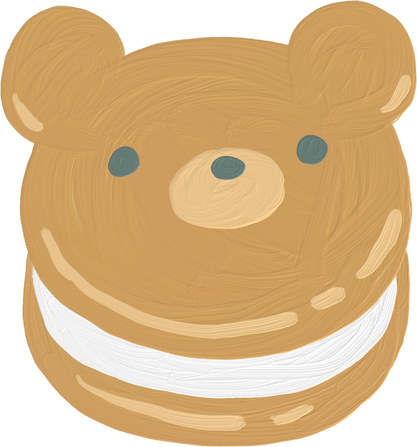 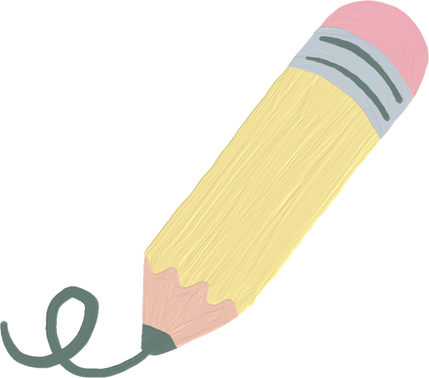 2 tiếng có vần ươc.

2 tiếng có vần ươt.
bước
M
nước, trước
lượt
M
trượt, lướt
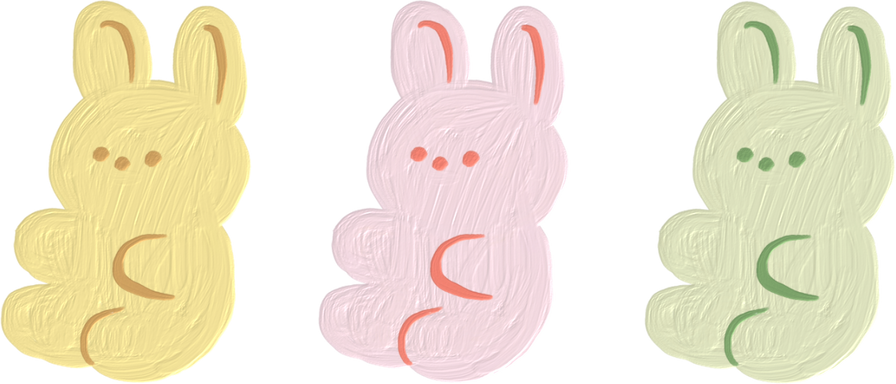 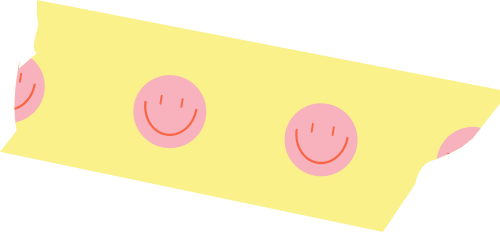 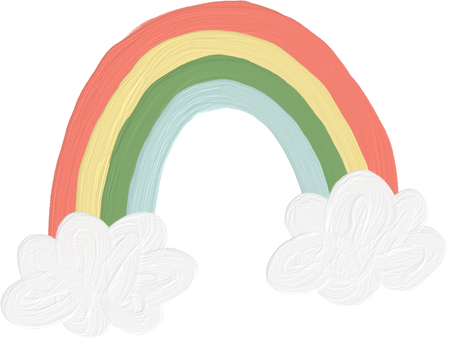 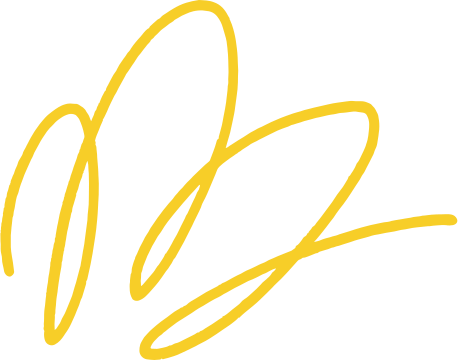 4. Tập viết
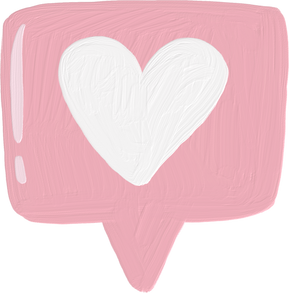 a. Viết chữ hoa T
Nét viết chữ hoa T là kết hợp của 3 nét cơ bản: cong trái (nhỏ), lượn ngang (ngắn) và cong trái (to) nối liền nhau, tạo vòng xoắn nhỏ ở đầu chữ.
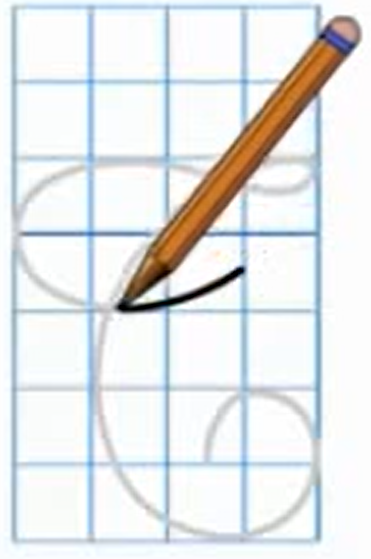 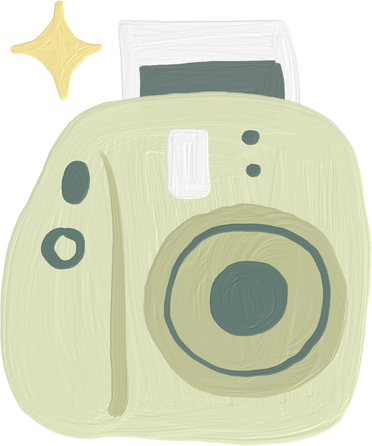 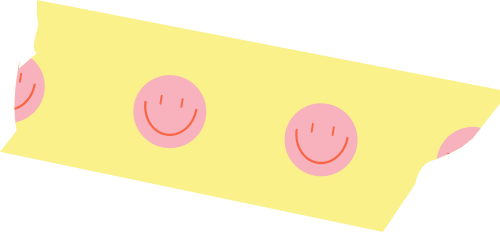 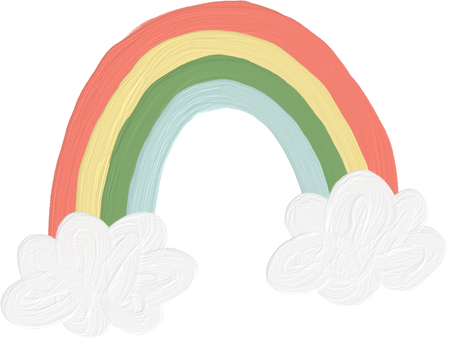 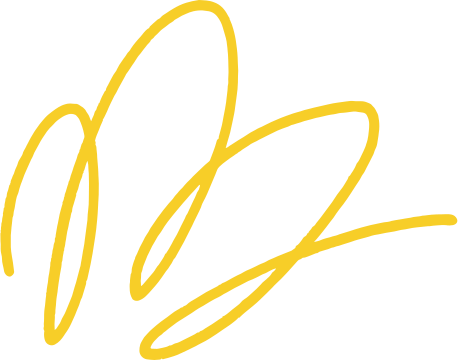 4. Tập viết
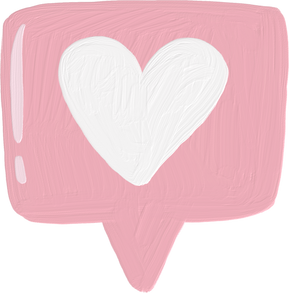 a. Viết chữ hoa T
CHÚ Ý:
Nét cong trái (to) lượn đều và không cong quá nhiều về bên trái.
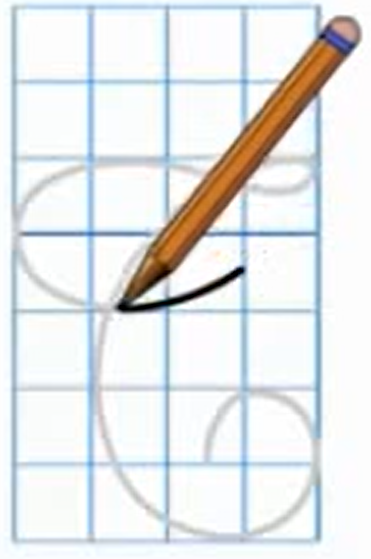 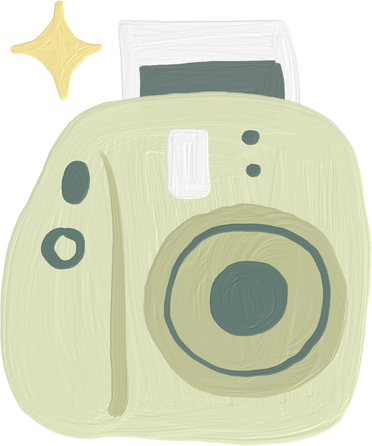 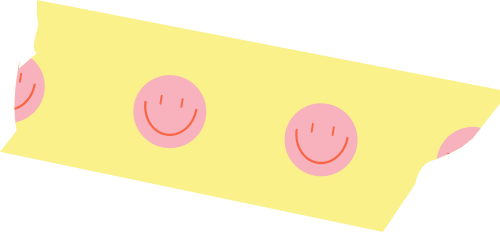 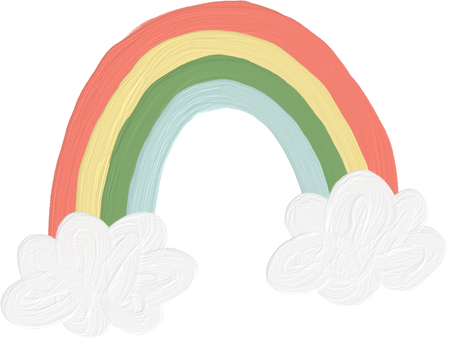 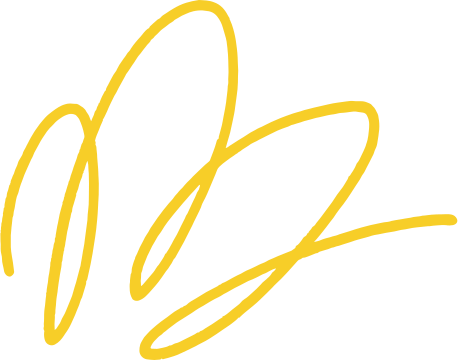 4. Tập viết
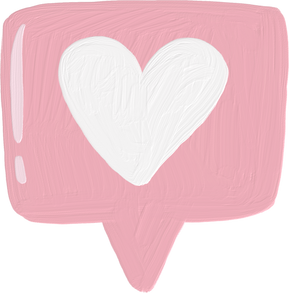 b. Viết ứng dụng
Tốt gỗ hơn tốt nước sơn
Nghĩa đen: chất gỗ tốt, quý hơn lớp sơn ở ngoài; 
 Nghĩa bóng: phẩm chất tốt quan trọng hơn ngoại hình đẹp.
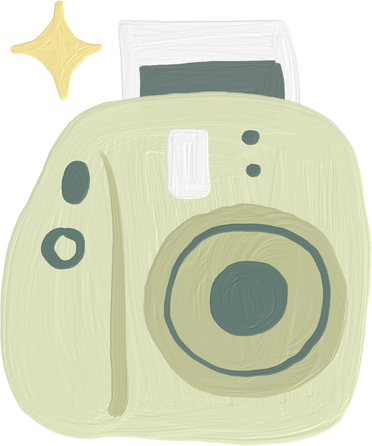 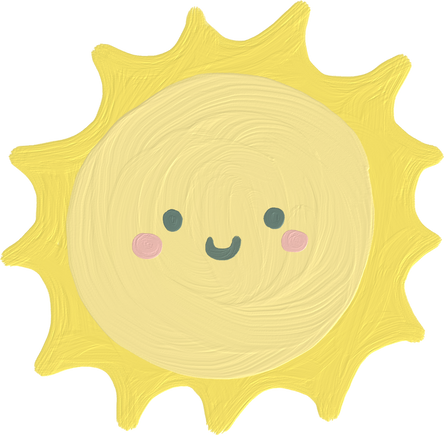 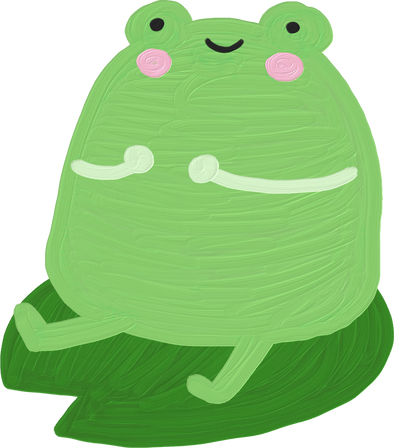 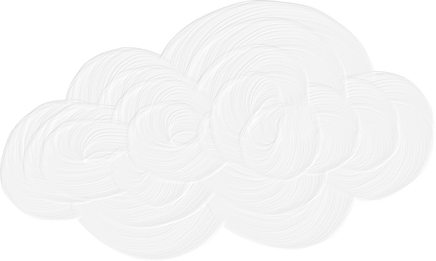 CỦNG CỐ, DẶN DÒ
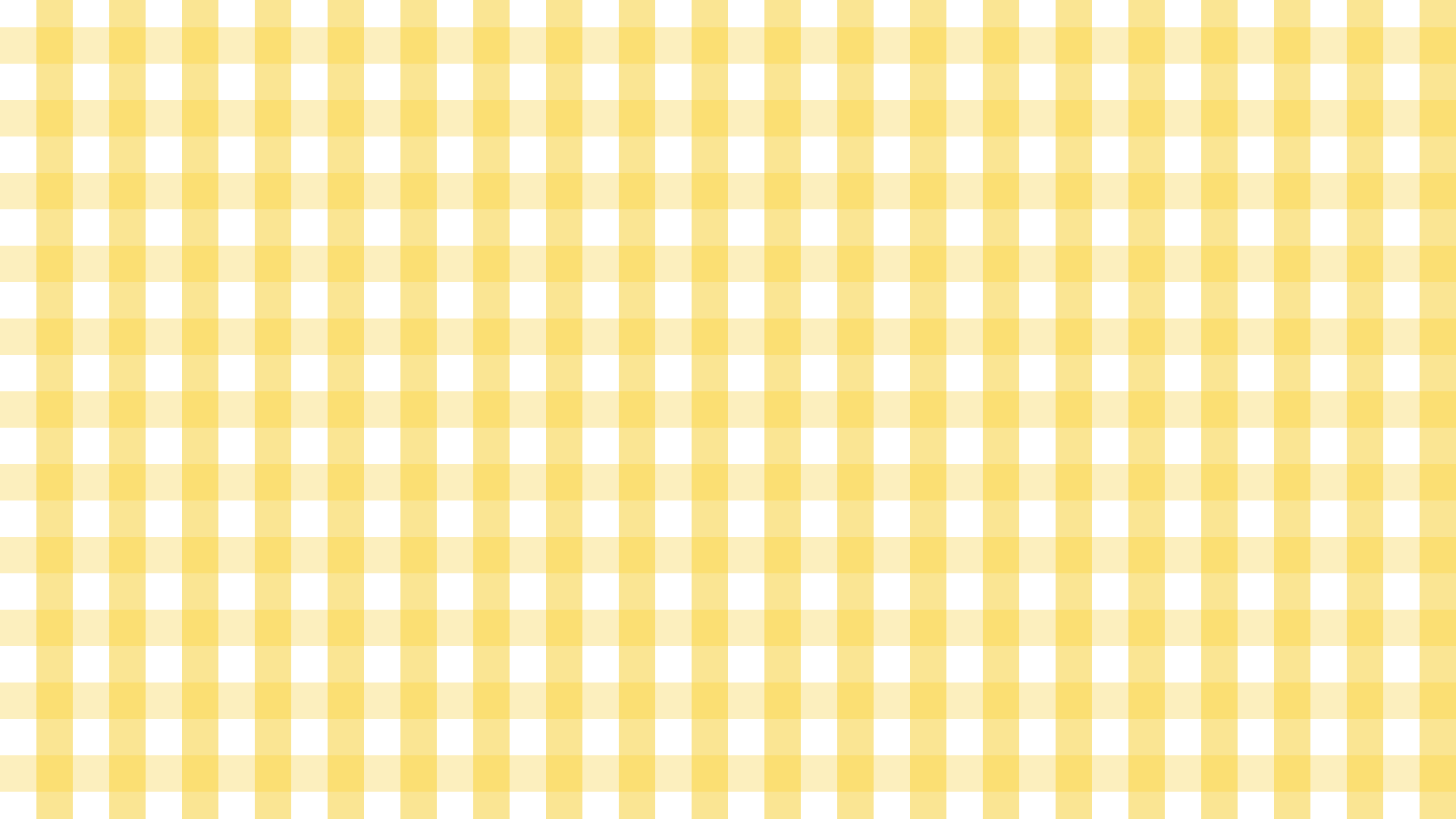 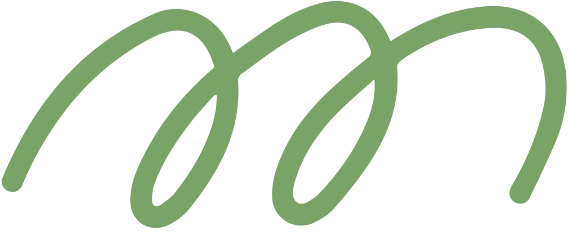 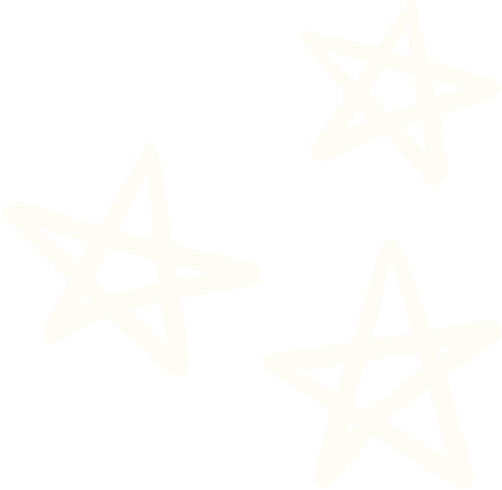 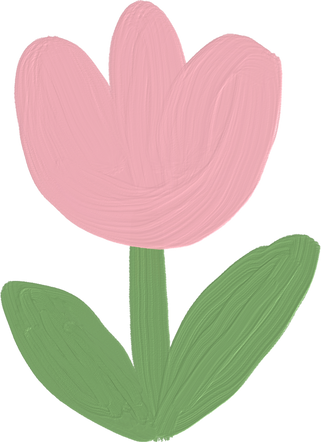 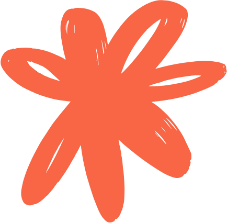 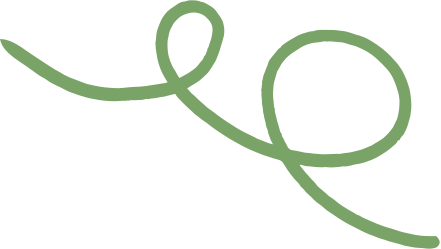 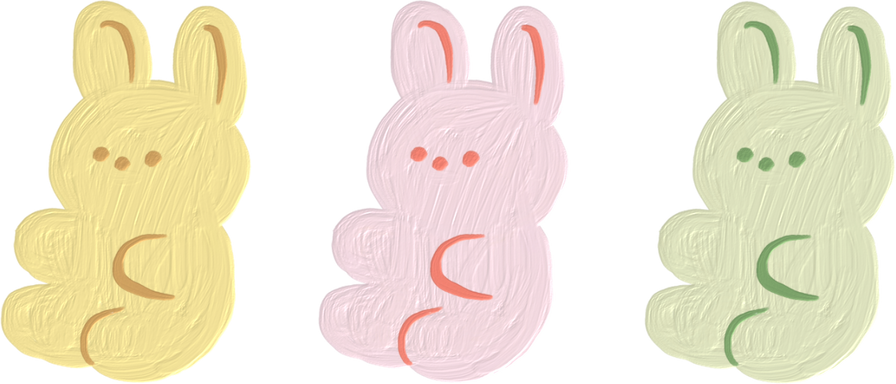 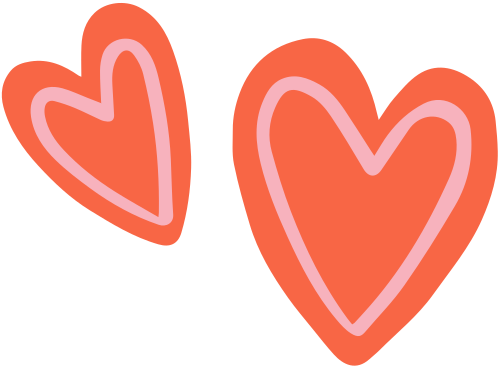 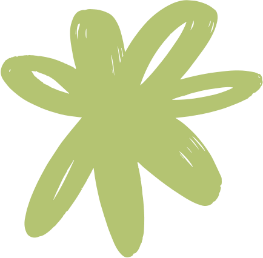 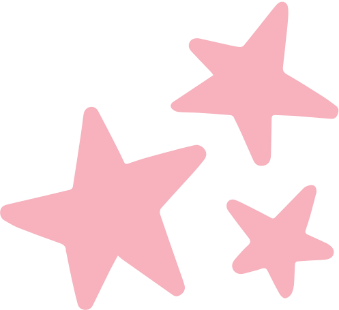 HẸN GẶP LẠI CÁC EM 
TRONG BÀI HỌC SAU!
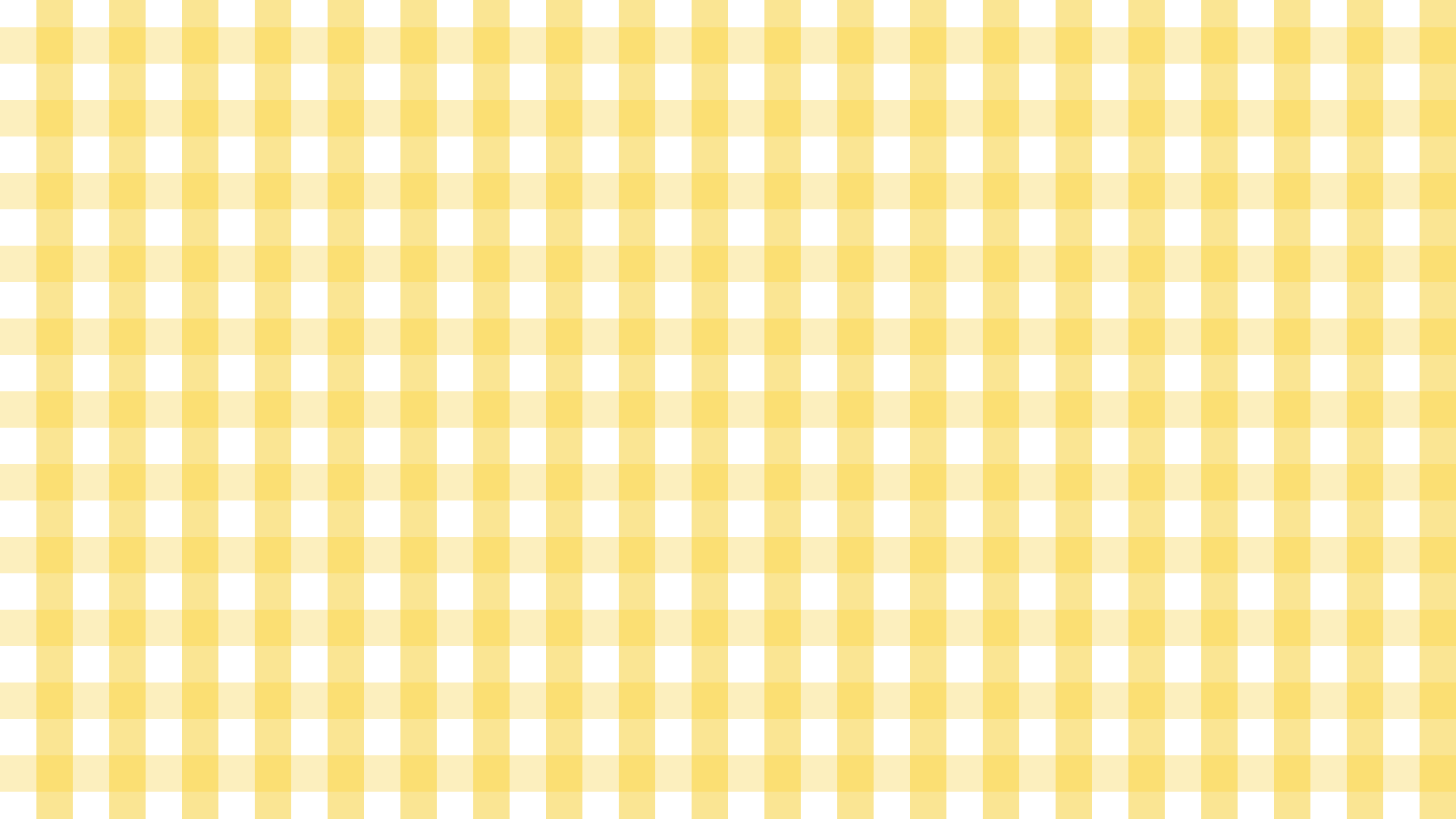 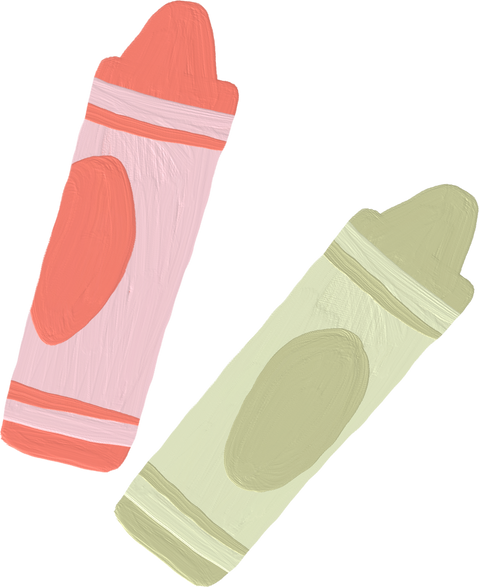 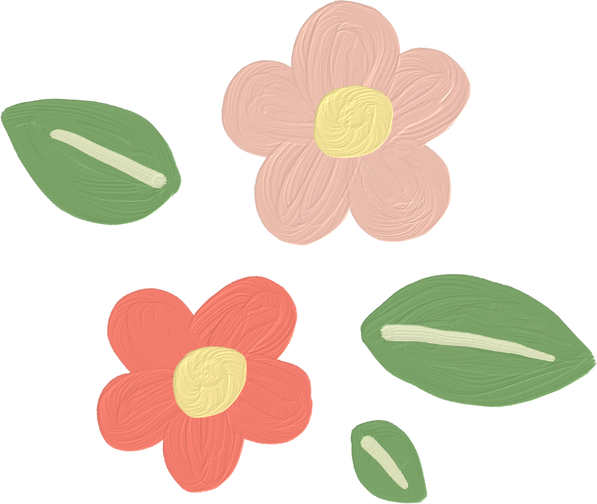 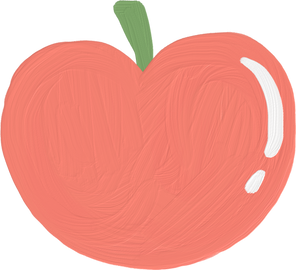 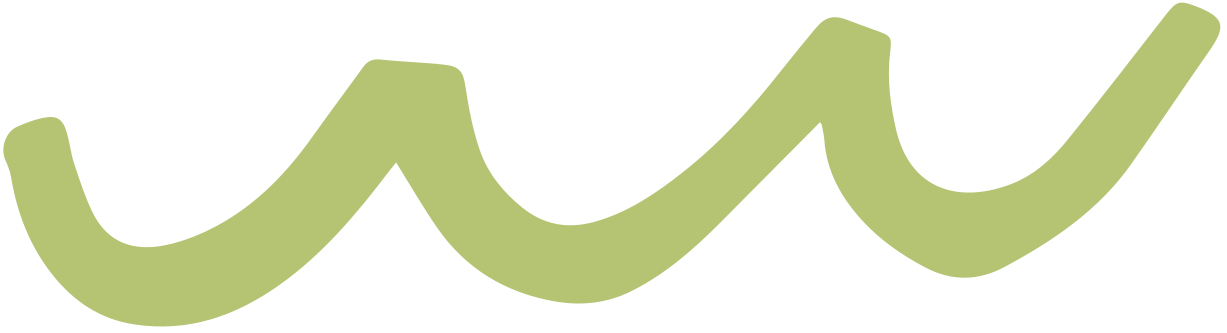